Encontro de Ciência e Inovação
2023

CARACTERÍSTICAS CLÍNICAS E EVOLUTIVAS DO LINFOMA FOLICULAR DUODENAL: EXPERIÊNCIA DE 10 ANOS DE UM CENTRO ESPECIALIZADO
A.G.O. Braga; A.C. Cortez; T.R.C. Fischer; T.M.B. Silveira

INTRODUÇÃO	RESULTADOS
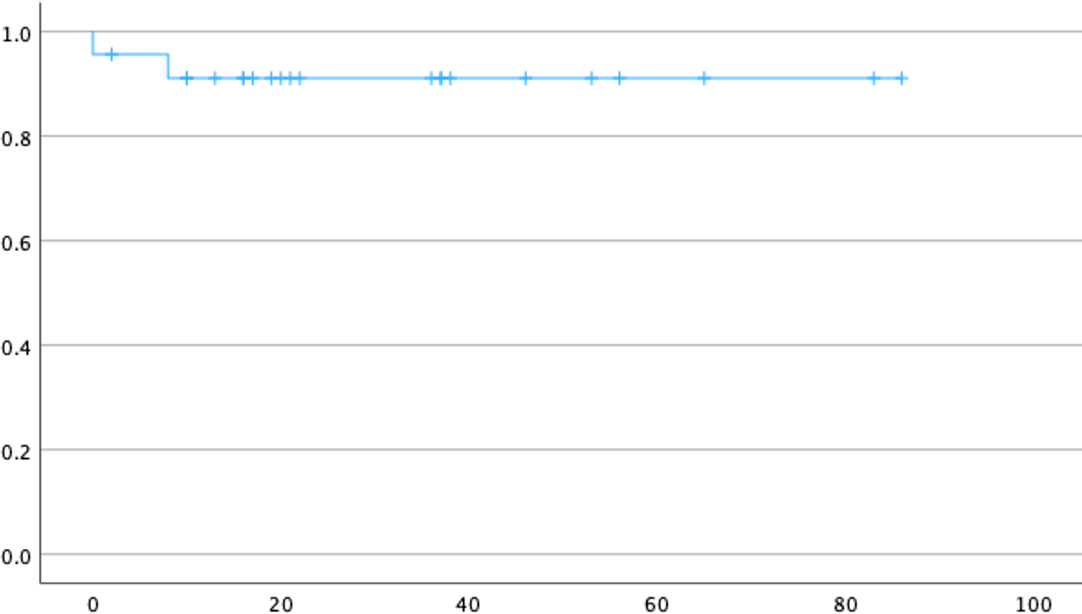 O Linfoma Folicular Duodenal é uma variante rara do Linfo-  ma Folicular com envolvimento primário do duodeno, que  possui uma evolução benigna e de características de baixo  grau. O diagnóstico costuma ser feito de forma incidental  por endoscopia, apresentando lesões nodulares esbranqui-  çadas na segunda parte do duodeno (Figura 1). A estratégia  mais comum de tratamento é de watch and wait.
As características clínicas foram descritas na Tabela 1. Ape-  nas 2 foram submetidos a algum tipo de terapia: um re-  cebeu radioterapia ao diagnóstico evoluindo com remissão  e outro recebeu rituximabe 8 meses após o diagnóstico,  apresentando resposta parcial (Gráfico 1). Vinte e um pa-  cientes (91%) foram mantidos em watch and wait.
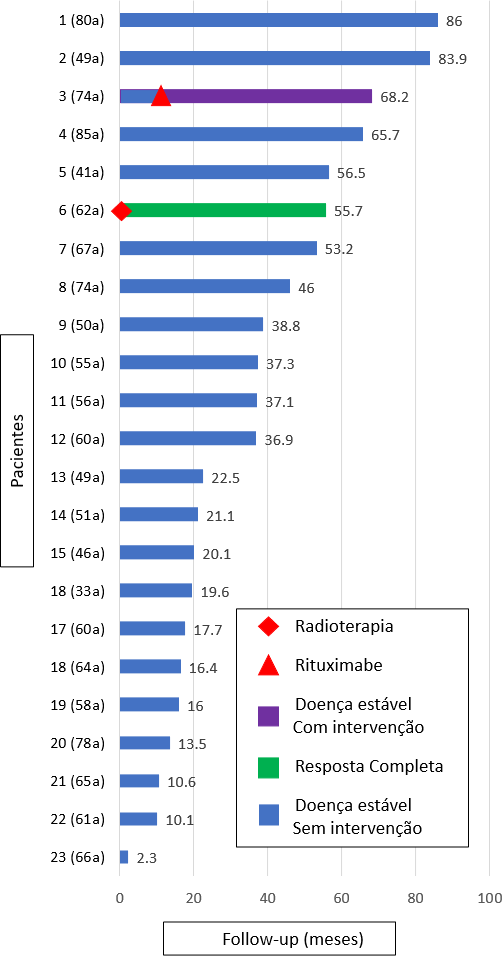 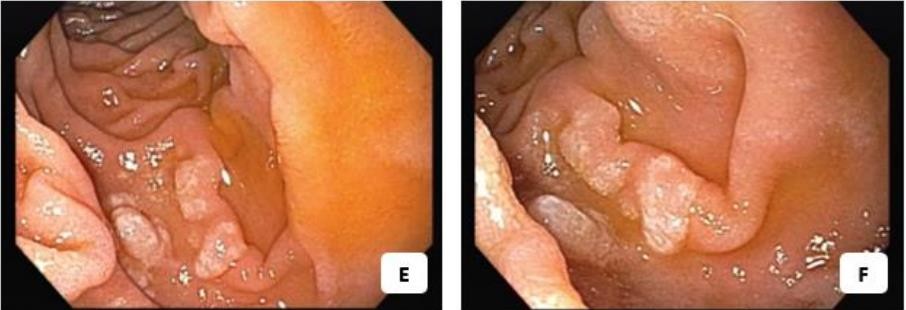 Gráfico 2. Sobrevida livre de tratamento em meses.
A mediana de follow-up global foi de 36.93 meses. A análise  da sobrevida livre de tratamento demonstrou 91.95% em 5  anos (Gráfico 2).
A
B
Figura 1. Lesões nodulares duodenais por endoscopia (A e B).
CONCLUSÃO
OBJETIVO
Confirmação do curso clínico indolente associado ao seu  excelente prognóstico do Linfoma Folicular Dueodenal. A  estratégia de watch and wait se demonstrou segura, com  necessidade de seguimento clínico associado a endoscopias  periódicas.
Estudo epidemiológico de pacientes com Linfoma Folicular  Duodenal em seguimento de um centro especializado entre  os anos de 2012 e 2022.
MÉTODOS
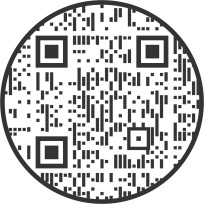 Referências:
Acesso às referências através do QR-CODE.
Encontrados 23 casos em 10 anos. Feita a análise de  prontuário de forma restrospectiva com levantamento de  dados epidemiológicos, clínicos, endoscópicos e evolutivos.  Analisada a sobrevida livre de tratamento dos pacientes.
Tabela 1. Caracteristicas clínicas.
Gráfico 1. Análise Evolutiva.